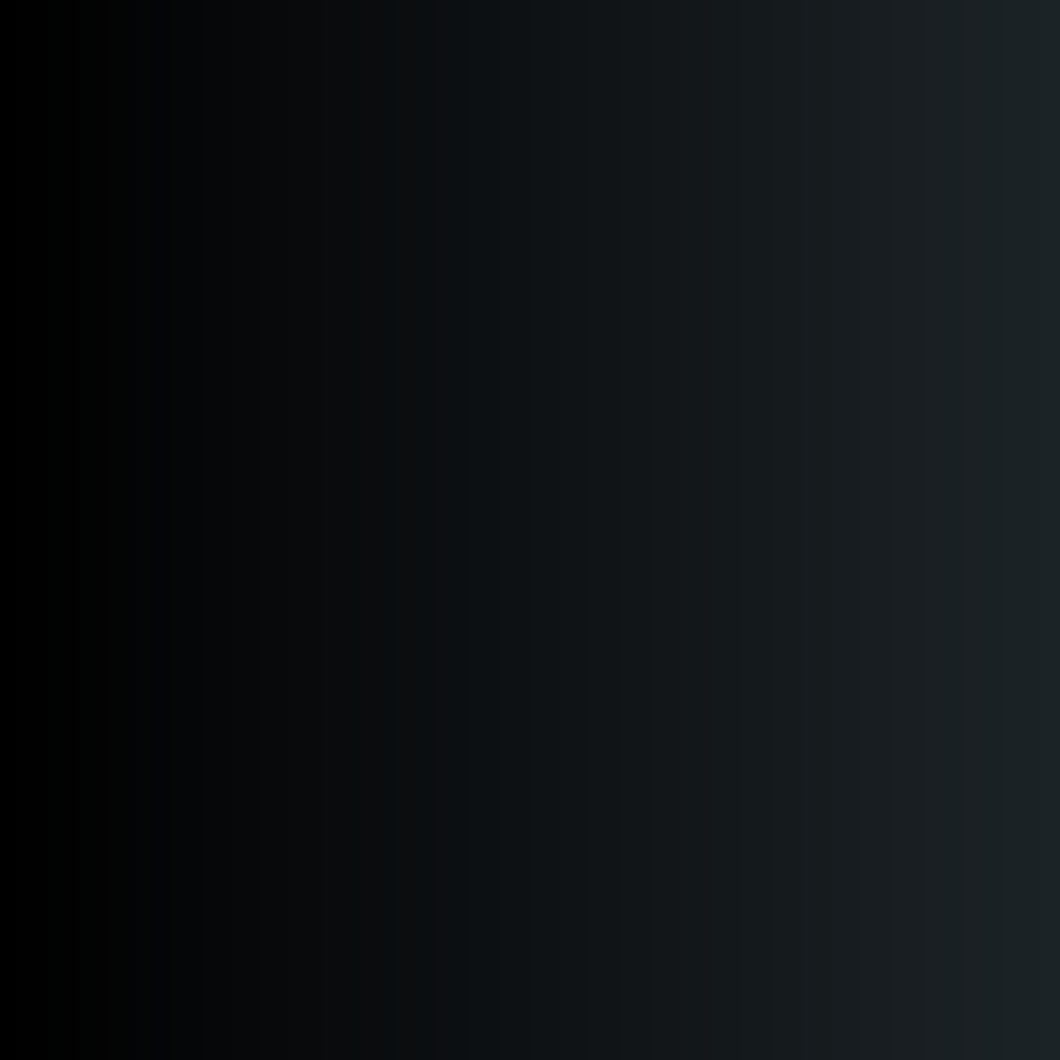 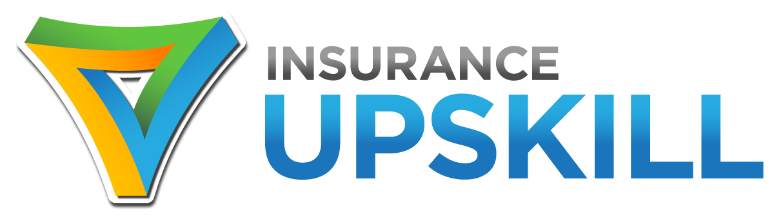 All Change: 2 years in which the Supreme Court transformed the way we and our clients do business
by
Jeff Heasman MABP, PGCert CELTA, LL.B (Hons), LL.M
Certified Practitioner Member of the Academy of Modern Applied Psychology
Member of the Association for Business Psychology
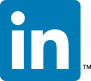 linkedin.com/in/jeffheasman
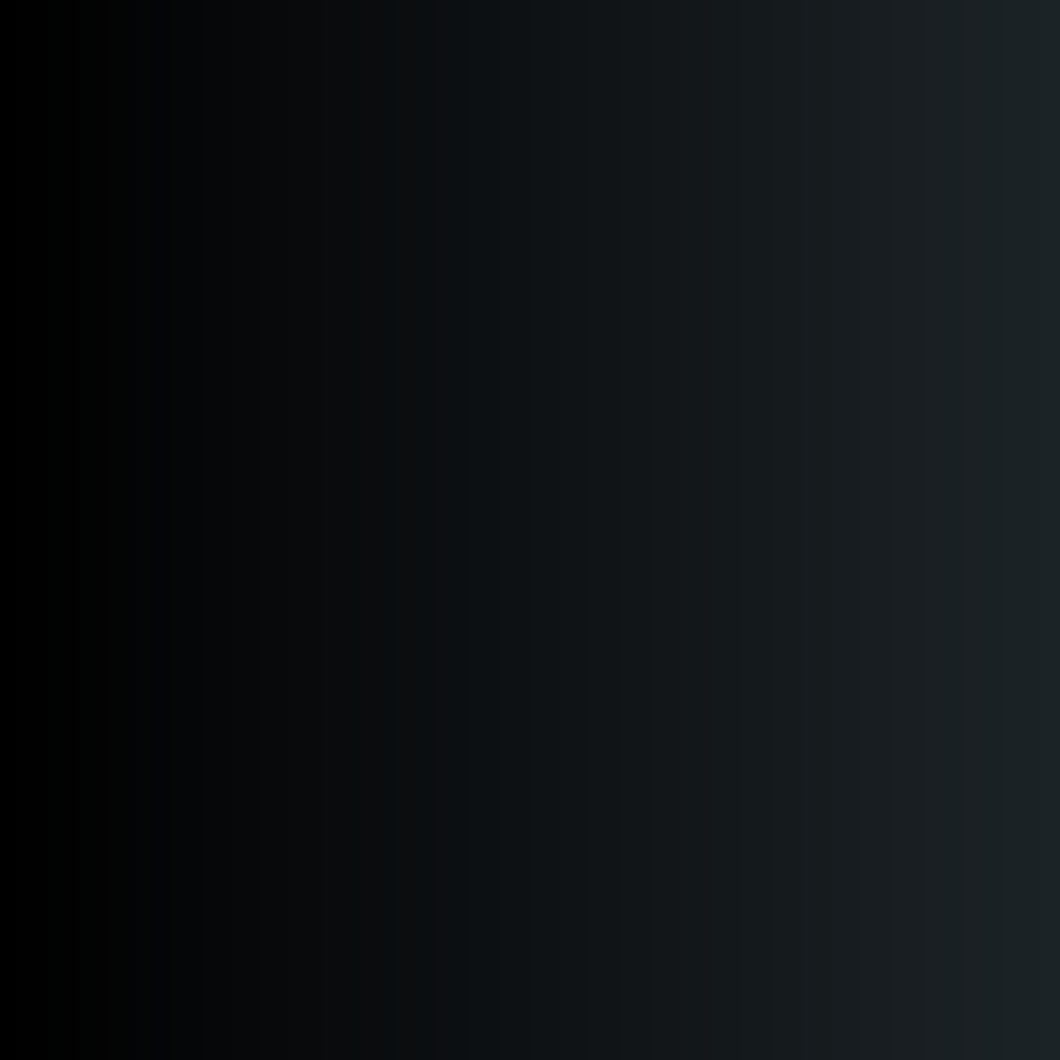 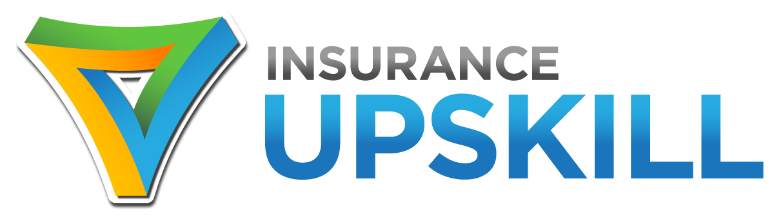 The Gig Economy & Vicarious Liability
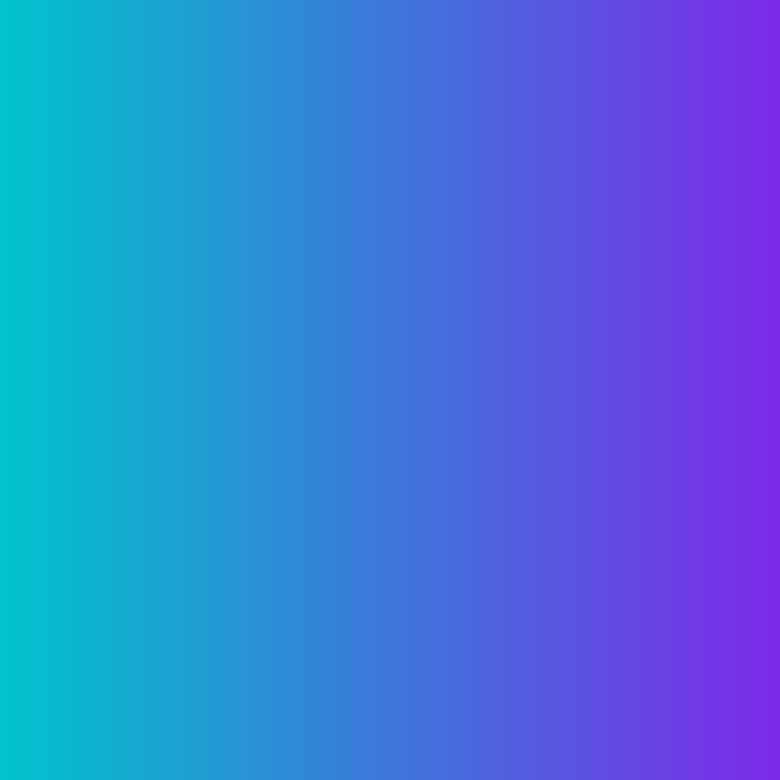 Employment Rights Act 1996
A worker is defined in section 230(3)(b) as someone who doesn´t have a contract of employment and works under:

	“any other contract, whether express or implied and (if it 	is express) whether oral or in writing, whereby the 	individual undertakes to do or perform personally any 	work or services for another party to the contract whose 	status is not by virtue of the contract that of a client or 	customer of any profession or business undertaking 	carried on by the individual.”
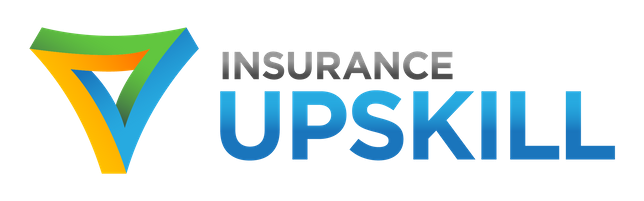 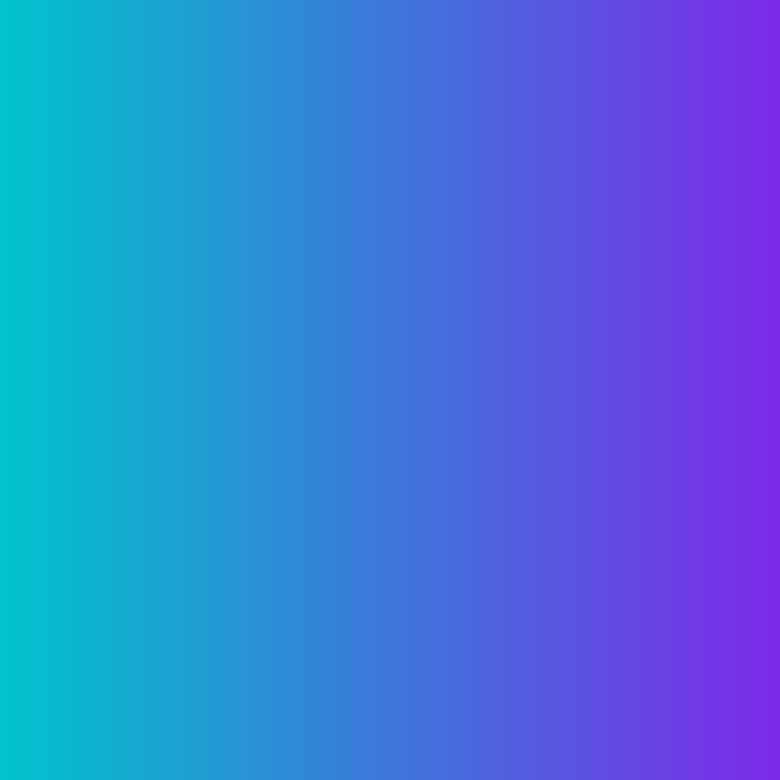 Aslam & Farrar v Uber BV [2021] UKSC 5
Control over remuneration.

Contractual terms.

Freedom to choose work. 

Delivery of service.

Communication with the end customer
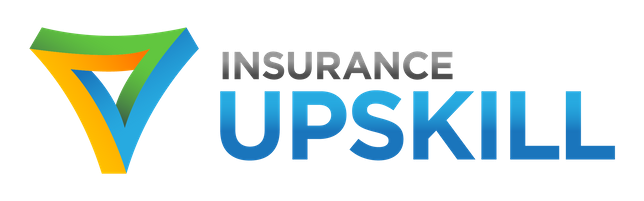 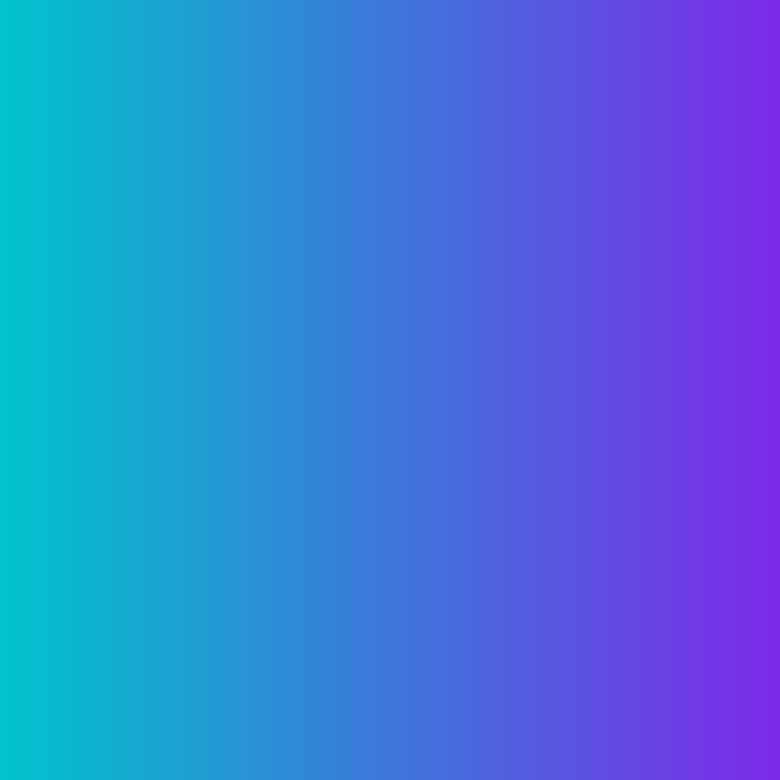 Vicarious liability
Various Claimants v WM Morrisons [2020] UKSC 12
Purporting to be acting on behalf of the employer / issuing orders. 
Furthering the business of the “employer”.  Motive.  
Doesn´t have to be on the premises. 
In the Uber case the Supreme Court decided that the drivers were working when they “logged in“.  How does this extent “in the course of employment”?

Various Claimants v Barclays Bank [2020] UKSC 13
Specific reference was made to the “gig economy”. 
Criteria must be considered as at the time of the litigation.
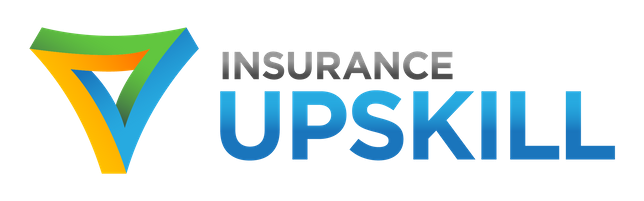 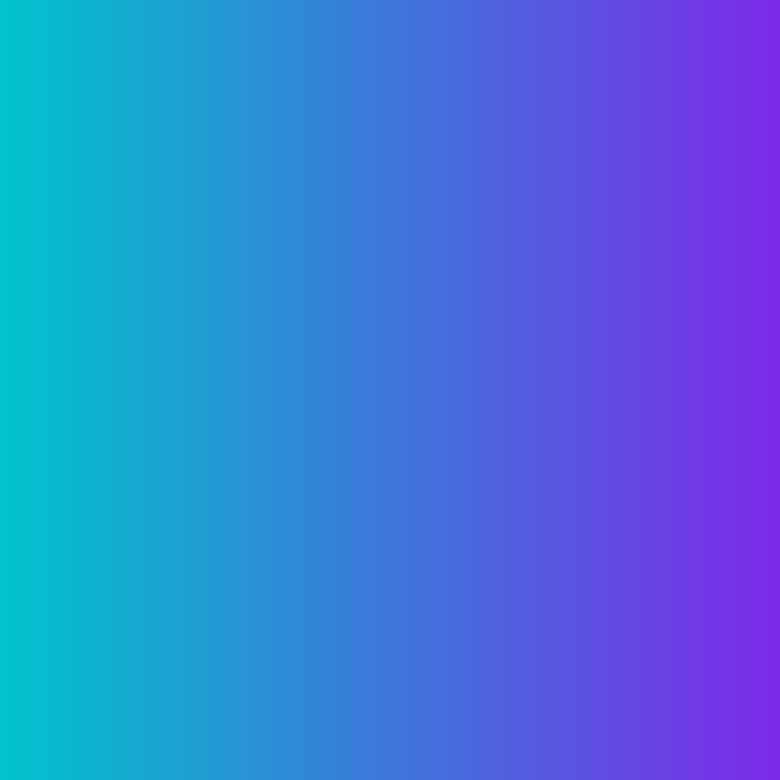 It is an objective test.  In this case, the court looked at:

Retainer (in this case paid per job). 
Other part time employment (yes, with the NHS)
Freedom to refuse work (yes). 
Own insurance (yes).
Portfolio of other patients/clients (yes).
“Yes, the bank set the questions and made arrangements but much would be the same for their window cleaners and “auditors”.

If the other person has their own insurance this can be a significant factor in assessing the relationship!
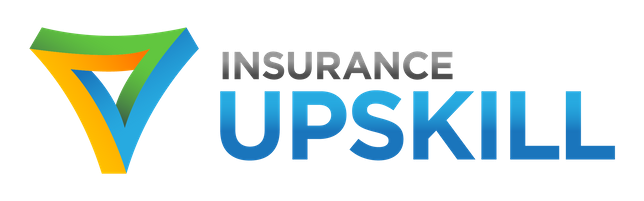 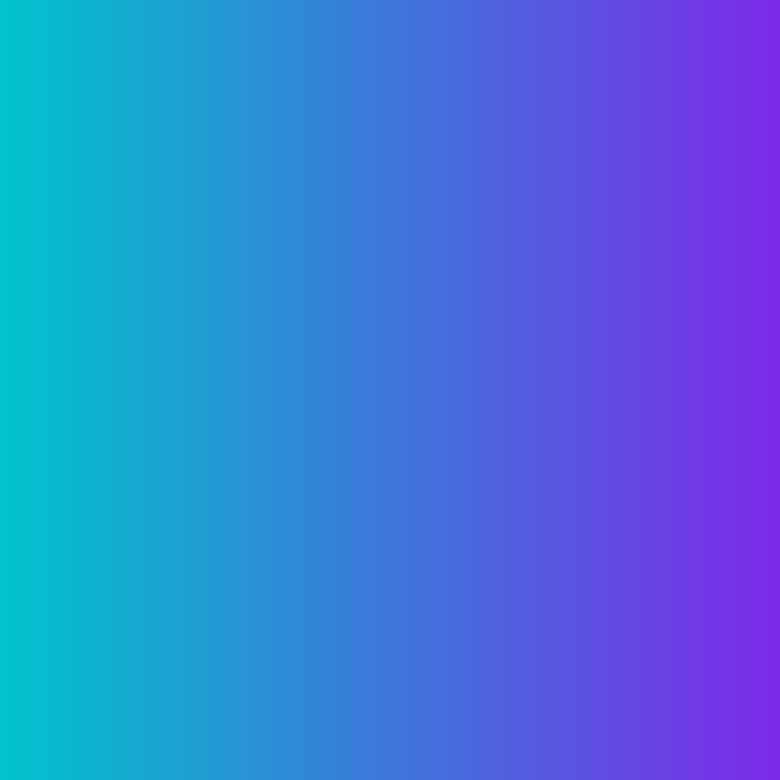 The impact
We need to be clear with definitions around who or what is an “employee”, an “independent contractor” and a “worker”.  

Can we define when someone is “working”?

Misrepresentation of risk: people now considered as workers may not have been included in a presentation.  There needs to be a review of proposal forms.
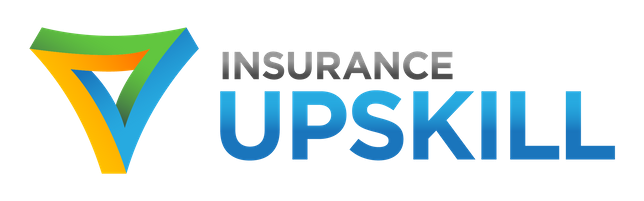 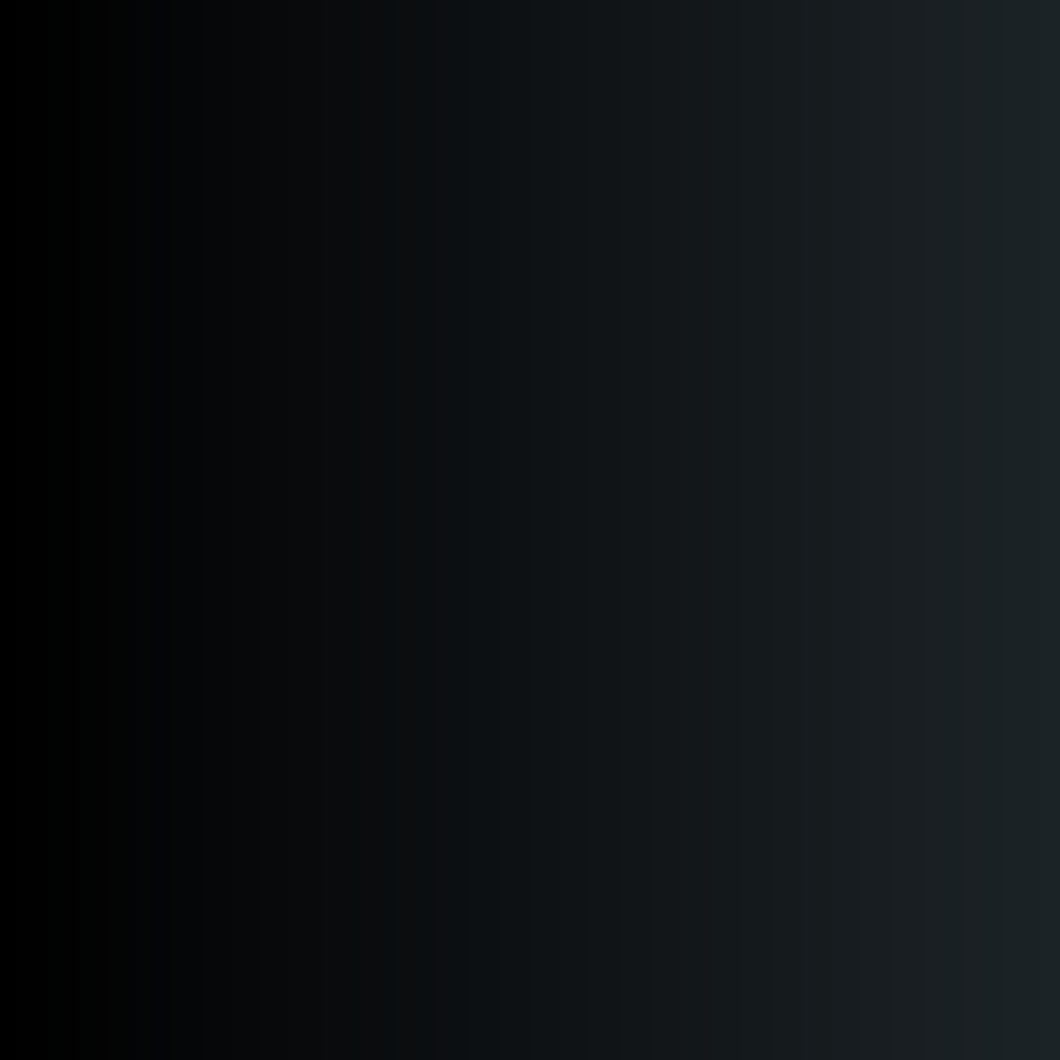 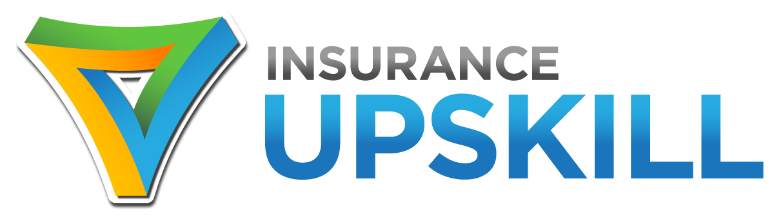 The FCA Test Case:
from proximate cause to causal contribution
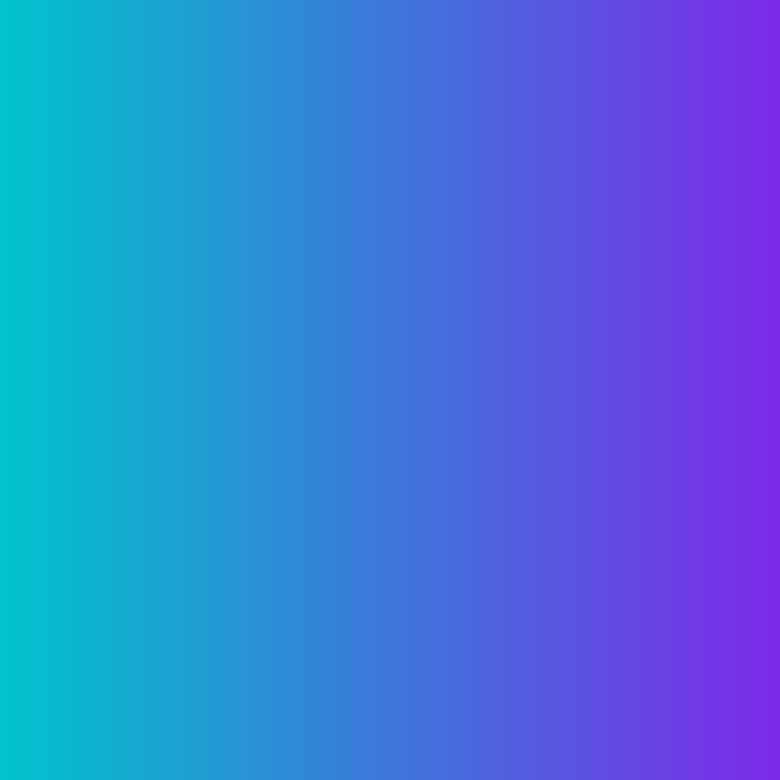 The traditional “but for test”
The question: but for x would y still have occurred?

Answer yes: eliminate x as a cause. 

Answer no: consider x as the (?) cause. 

Barnett v Kensington & Chelsea Health Management Committee [1968]
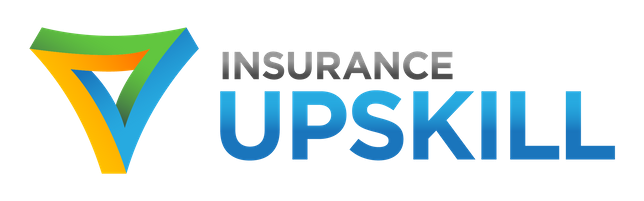 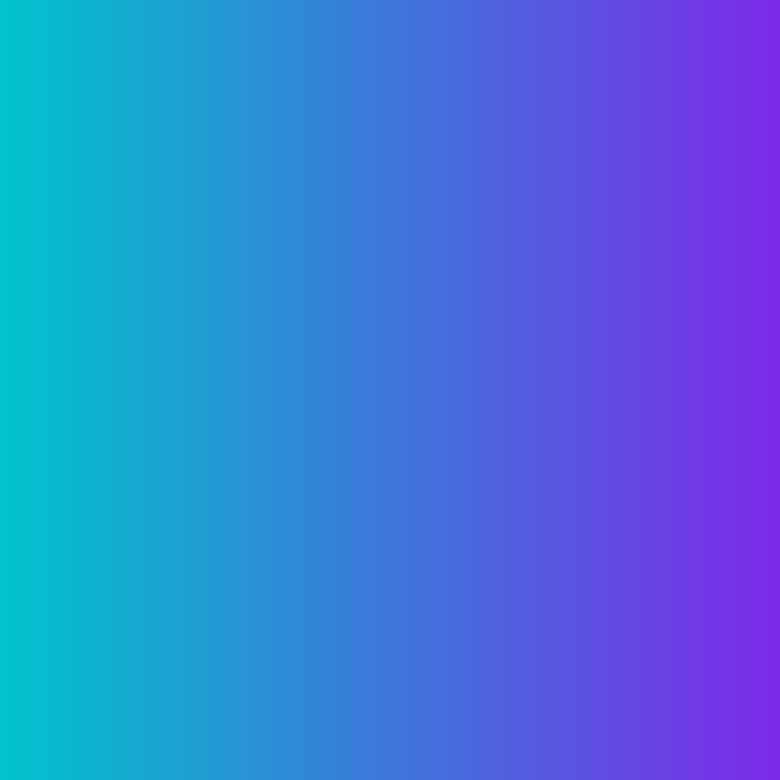 Death of of the Orient-Express
With a “mature and considered reflection” the judges overruled their previous decisions where there are:

“… two concurrent causes, each of which was by itself sufficient to cause the relevant business interruption but neither of which satisfied the “but for” test because of the existence of the other.  In such a case when both the insured peril and the uninsured peril which operates concurrently with it arise from the same underlying fortuity (the hurricanes), then provided that damage proximately caused by the uninsured peril (ie in the Orient-Express case, damage to the rest of the city) is not excluded, loss resulting from both causes operating concurrently is covered.” 

Paragraph 91
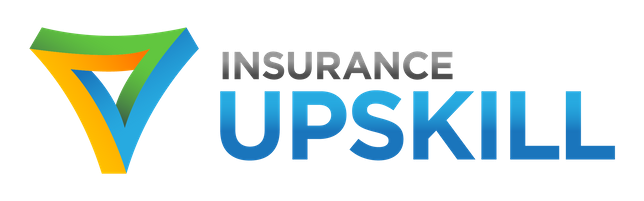 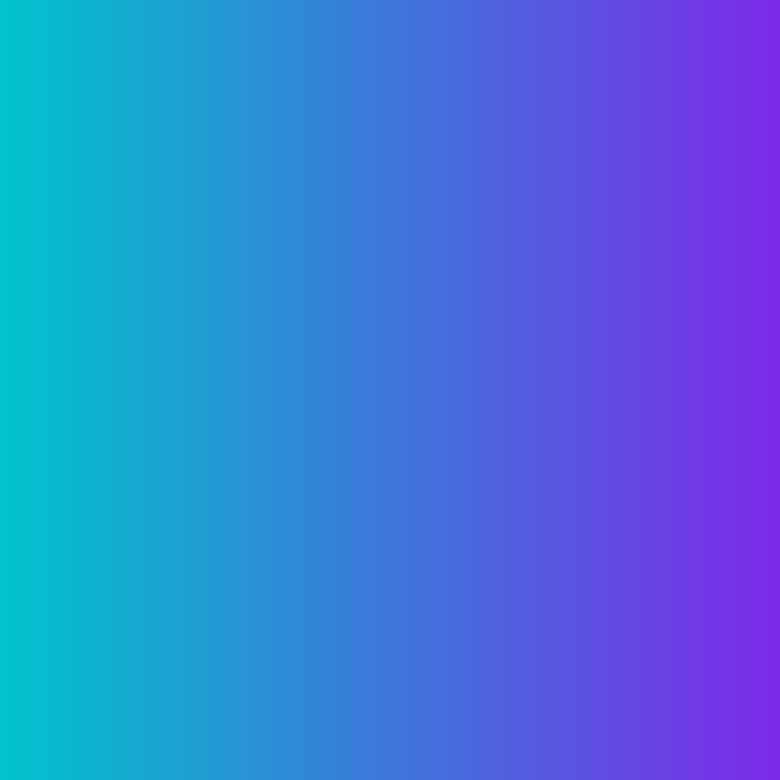 The impact
There is no general answer to the issue of causation. 

There needs to be commercial sense based on the intended effect of the policy.  

Move away from thinking of “proximate” or “efficient”. 
 
The test can be varied in the contract. 

Think of how this may apply to flooding. 

Exclusions / higher premiums

Higher premiums.
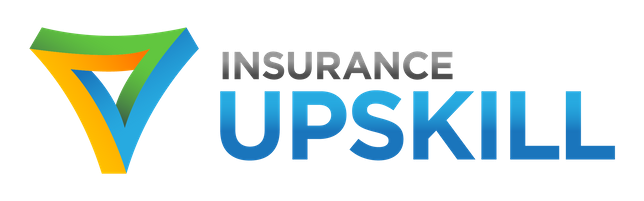 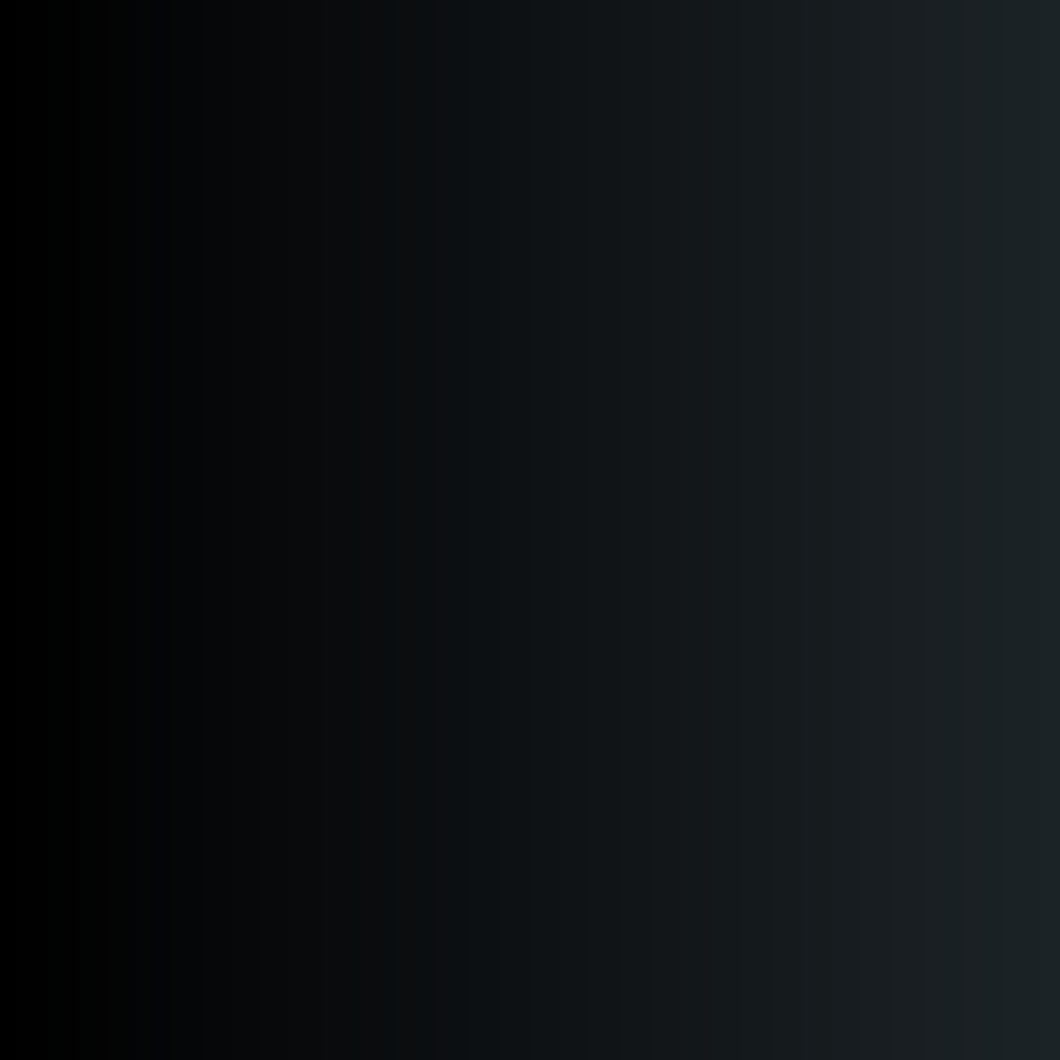 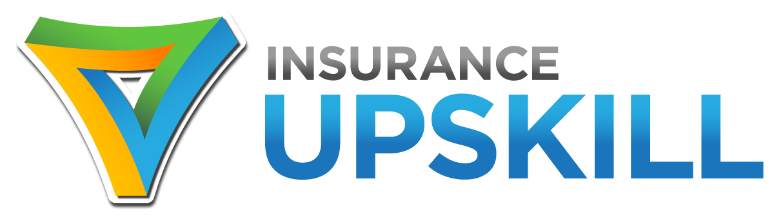 The Way We Work as Professionals
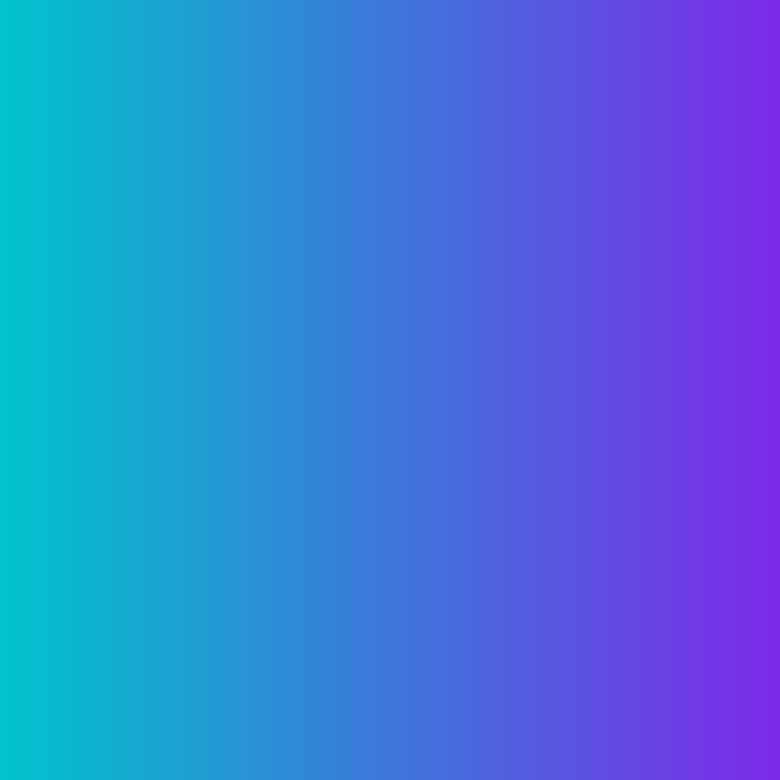 The foundations of our duty of care
A parallel duty of care in contract and tort. 

The traditional three stage test is as follows:

A relies on B´s skill and judgement or ability to make careful inquiry;
B knows (or ought reasonably to know), that A is relying on B; and 
It is reasonable in the circumstances for A to rely on B.
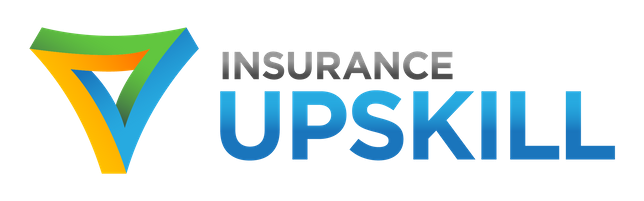 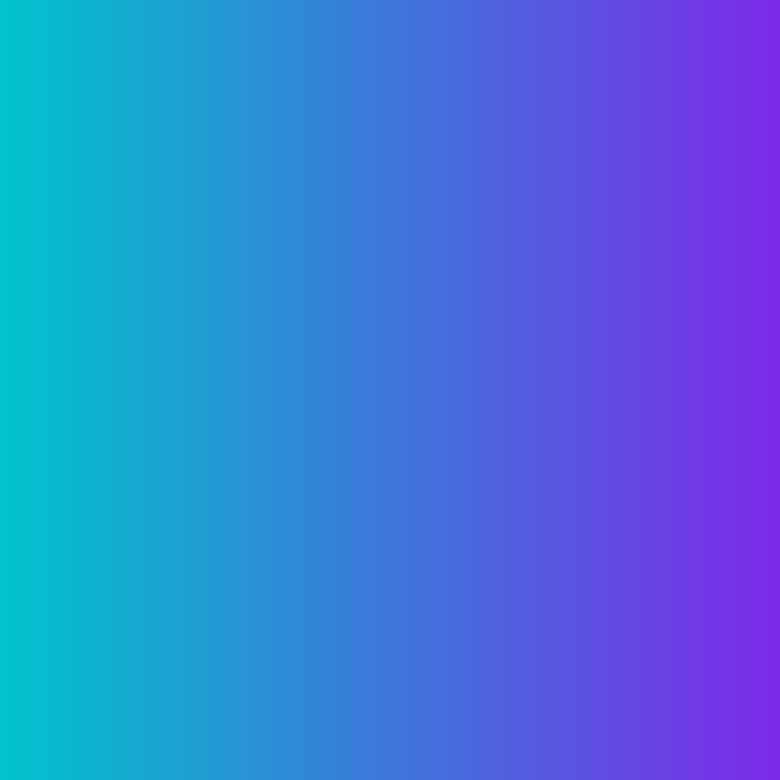 The Purpose of Duty
An objective test. 

What is the reason why the advice is being given?

What risk was the duty supposed to guard against?

Is the loss as a result of the fruition of that risk?

The distinction between “advice” (specific recommendation) and “information” (presenting options) is not helpful.
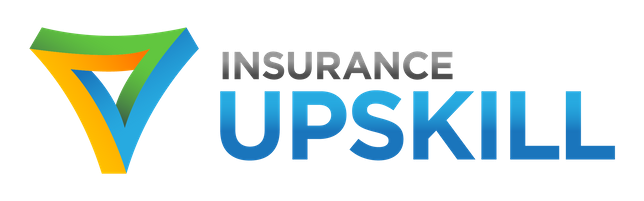 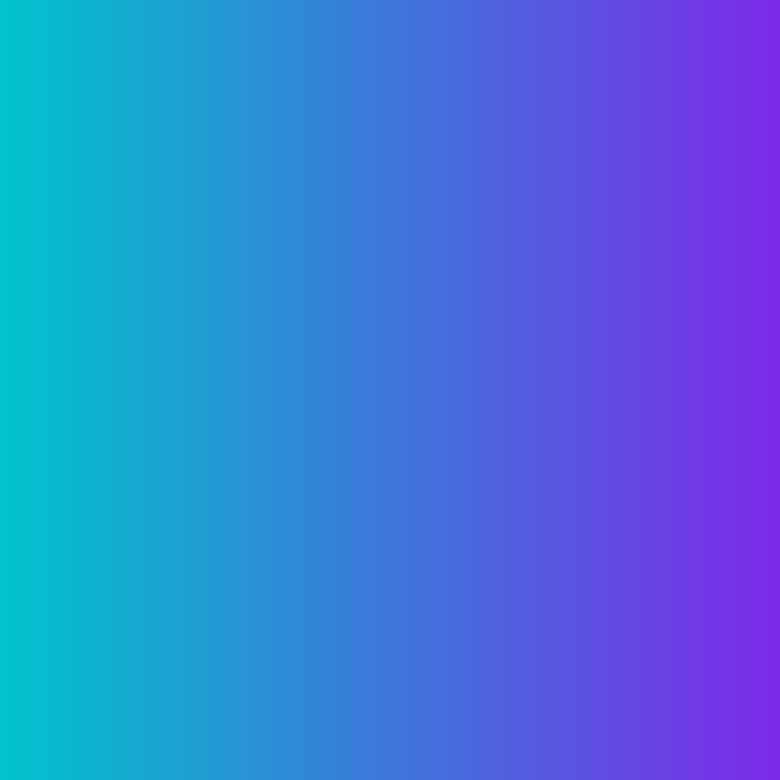 Khan v Meadows [2021] UKSC 21
1) Actionability 
Is the harm which is the subject matter of the claim actionable in negligence?  Yes. 

2) Scope of Duty
What are the risks of harm to the claimant against which the law imposes on the defendant a duty to take care?  The specific risk of not having a child with heamophilia.  Autism?

3) The Breach 
Did the defendant breach their duty by their act or omission? Yes.
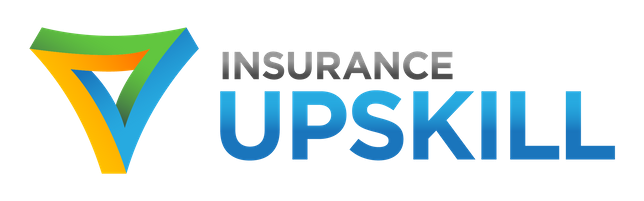 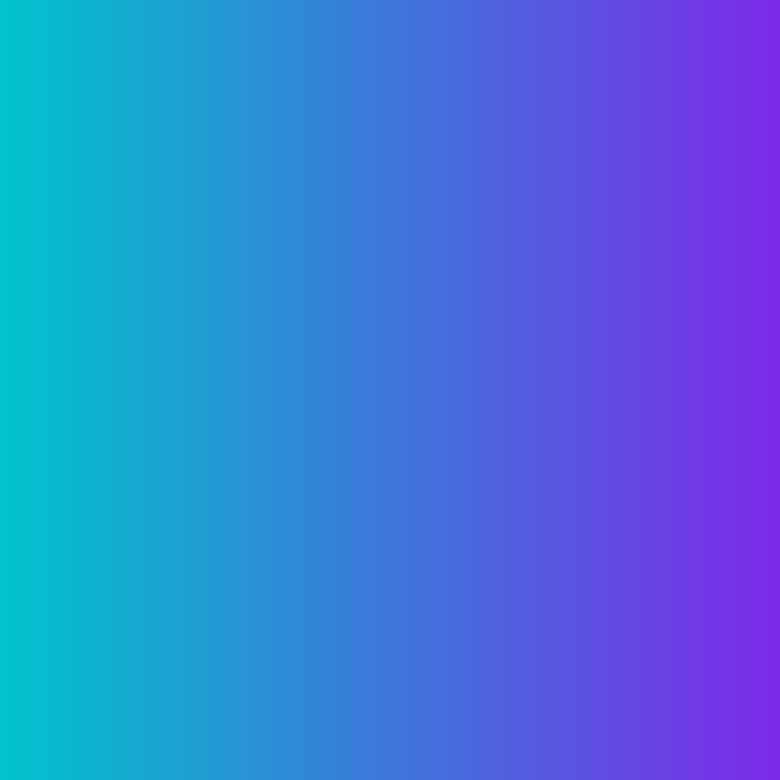 4) Factual Causation 
Is the loss for which the claimant seeks damages the consequence of the defendant´s act or omission? Yes (in part).

5) Duty Nexus
Is there a sufficient nexus between a particular element of the harm for which the claimant seeks damages and the subject matter of the defendant´s duty of care (stage 2)? No. The autism was an unrelated risk.
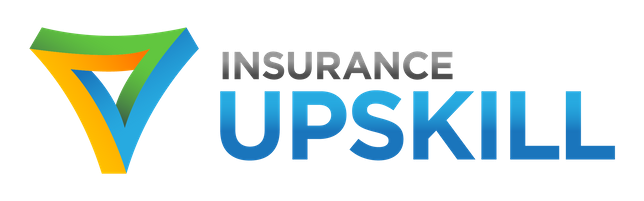 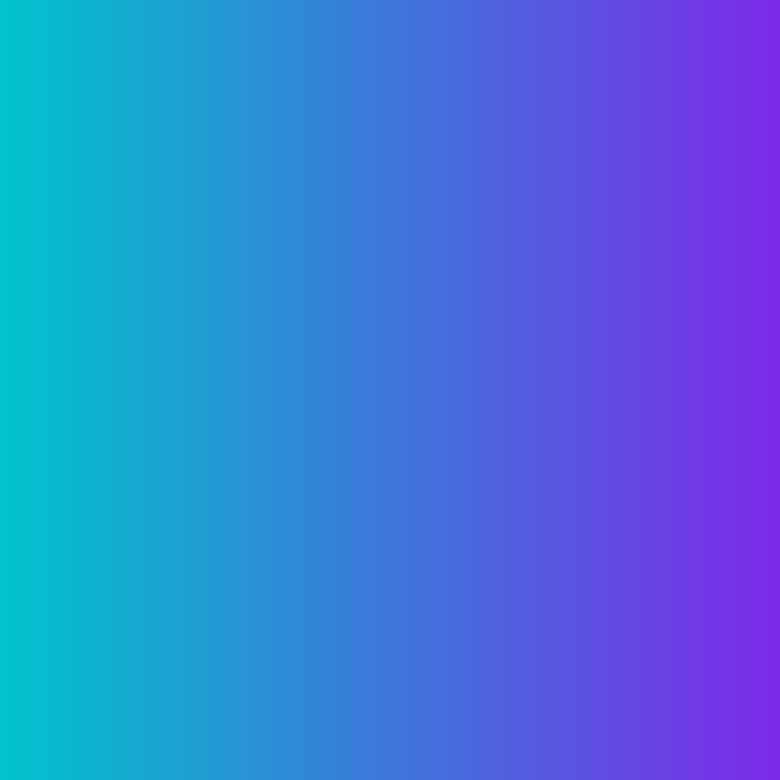 6) Legal Responsibility
Is a particular element of the harm for which the claimant seeks damages irrecoverable because it is 
too remote; or 
there is a novus actus interveniens; or
the claimant has failed to mitigate; or 
the loss could reasonably have been avoided.
The claim is confined to foreseeable consequences of the birth of a boy with haemophilia
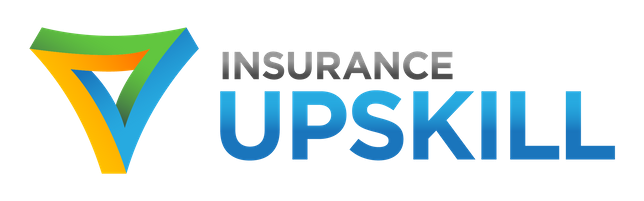 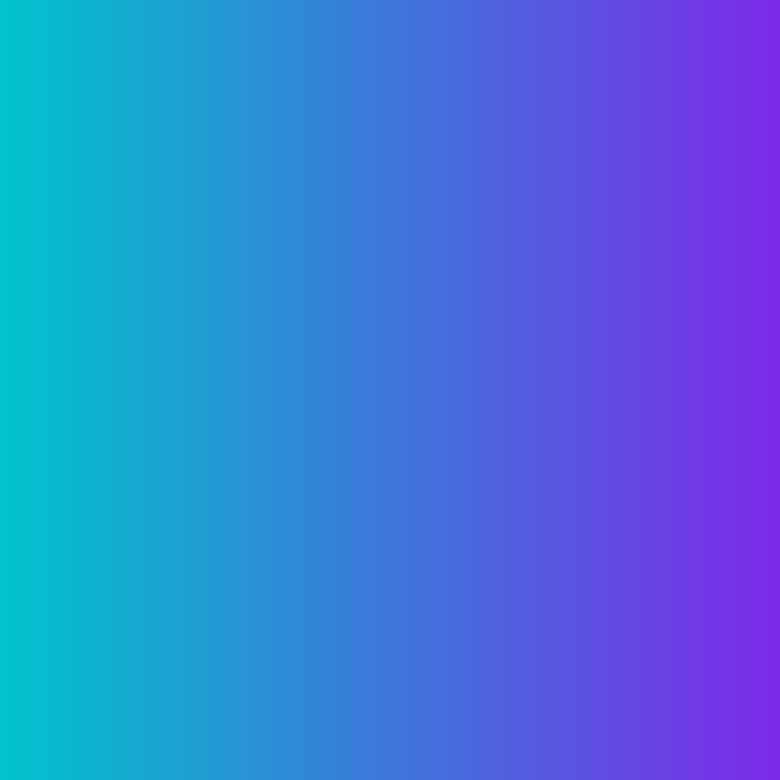 The impact
What risks are you being retained to protect against and what are you not being retained to protect against?

Do not create a false distinction between “information” and “advice”.  

Use the 6 questions as a claims checklist. 

How do policies currently address the 6 questions?

Where advice is given, has the implementation been too ambitious and has this contributed to the loss?
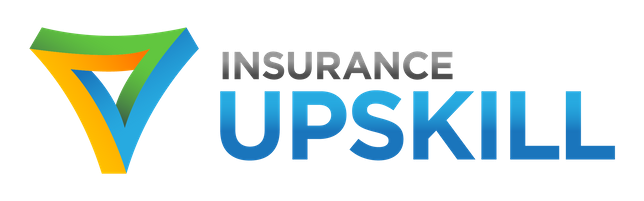 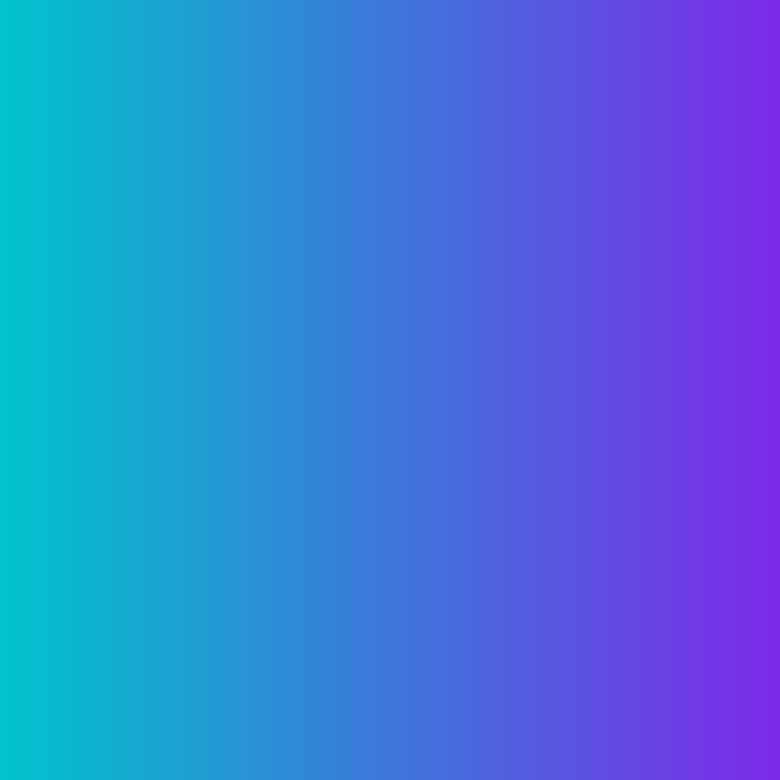 Summary
The law is evolving to take account of the growing gig economy.  

There is now a move towards causal contribution, rather than searching for the proximate/efficient cause.

What is the “purpose of duty”.
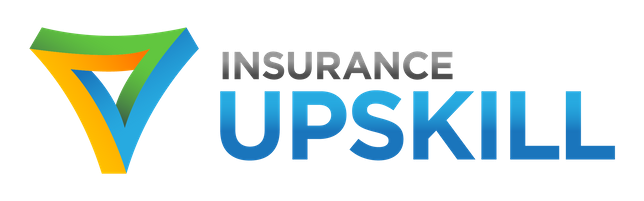 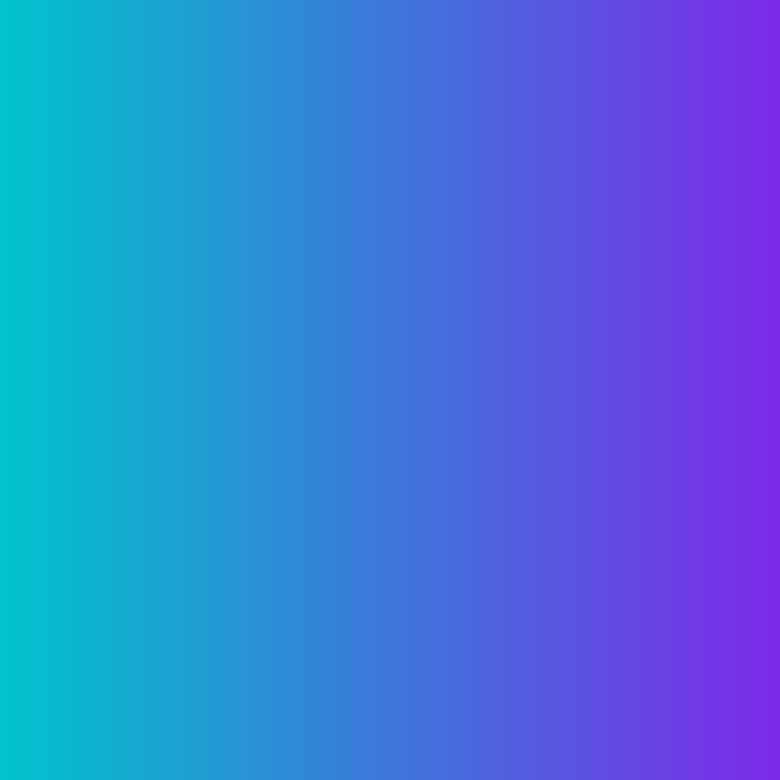 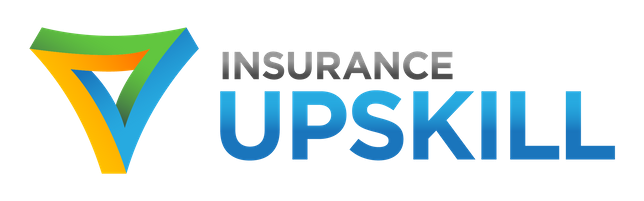